Figure 4. Concentration-dependence of changes in the levels of cyclin D, p27, total Raf-1, and Raf-1 phosphorylated on ...
Cereb Cortex, Volume 15, Issue 1, January 2005, Pages 74–84, https://doi.org/10.1093/cercor/bhh110
The content of this slide may be subject to copyright: please see the slide notes for details.
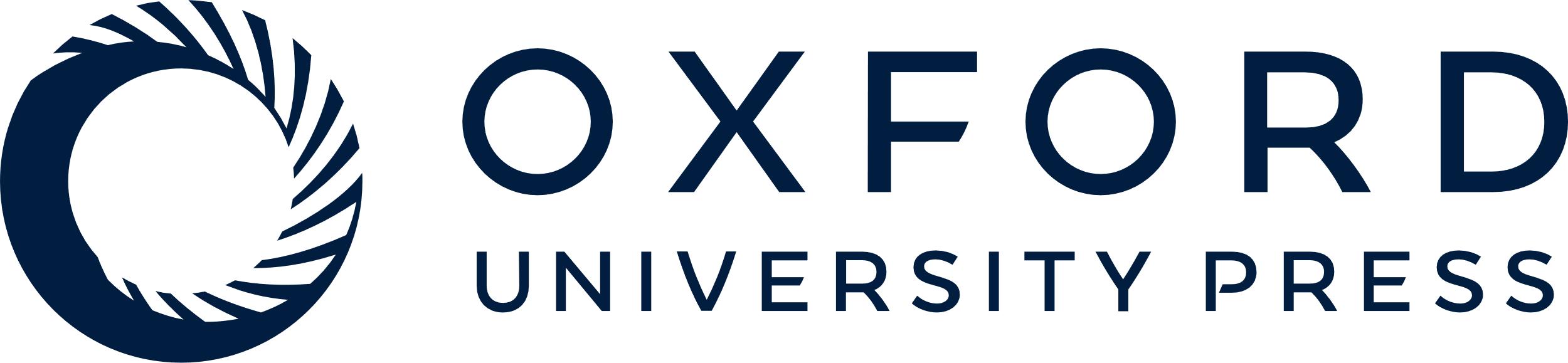 [Speaker Notes: Figure 4. Concentration-dependence of changes in the levels of cyclin D, p27, total Raf-1, and Raf-1 phosphorylated on S338 residue (P-S338) produced by 48 h long exposure of EGF-supported primary cultures of fetal cerebral cortical precursor cells to 0–100 μM of the D1R agonist, SKF38393. The exposure began 48 h after the cells were plated. The data are expressed as the ratios of the optical densities (ODs) of the film images produced by immunolabeling of a given protein in Western blots generated from drug-exposed cultures to the ODs of the film images produced by immunolabeling of the same protein in Western blots generated from drug-naive cultures (prior to calculation of these ratios, the ODs from all the experimental samples were normalized to the OD generated by the blots of ‘standard homogenate’ included in every experimental run). Each column shows the mean of the data from five separate experiments ± SEM. The columns representing significant differences between drug-exposed and drug-naive cultures are marked by asterisks (P < 0.05, Dunnett's post-ANOVA test). Note concentration-dependent decrease in the levels of cyclin D and total Raf-1, bell-shaped changes in the levels of P27, and increase in the levels of P-S338-Raf-1.


Unless provided in the caption above, the following copyright applies to the content of this slide: Cerebral Cortex V 15 N 1 © Oxford University Press 2005; all rights reserved]